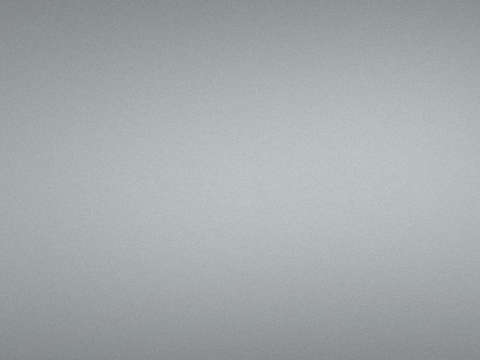 希望点列举法——白钢条切槽刀刀夹的设计
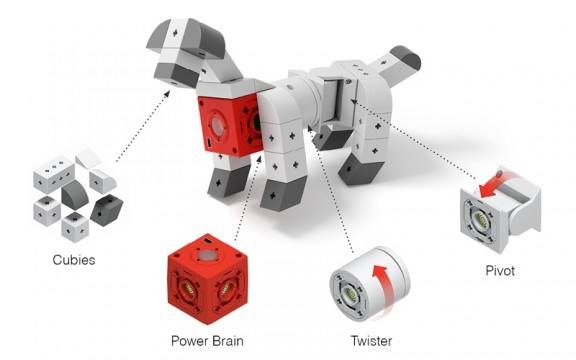 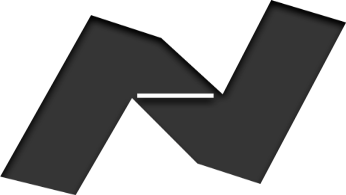 宁波市鄞州职业教育中心学校     刘国柱
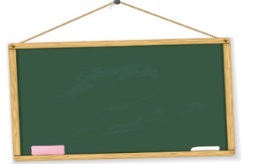 同学们讲一讲生活中哪些发明采用了希望点列举法？
讲一讲
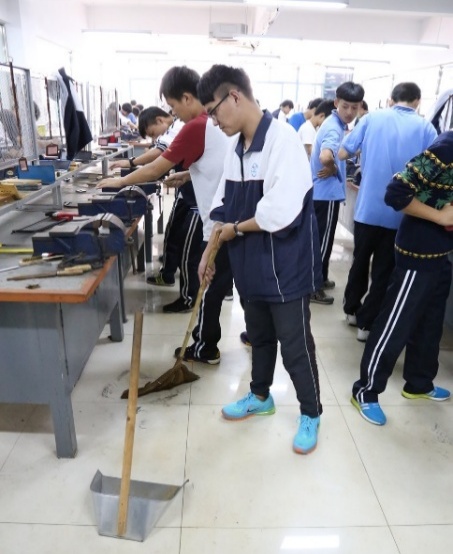 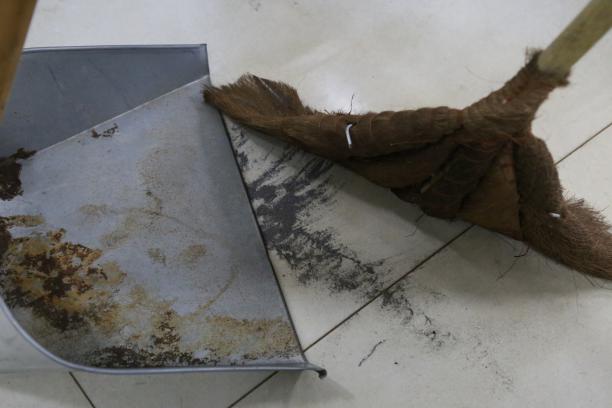 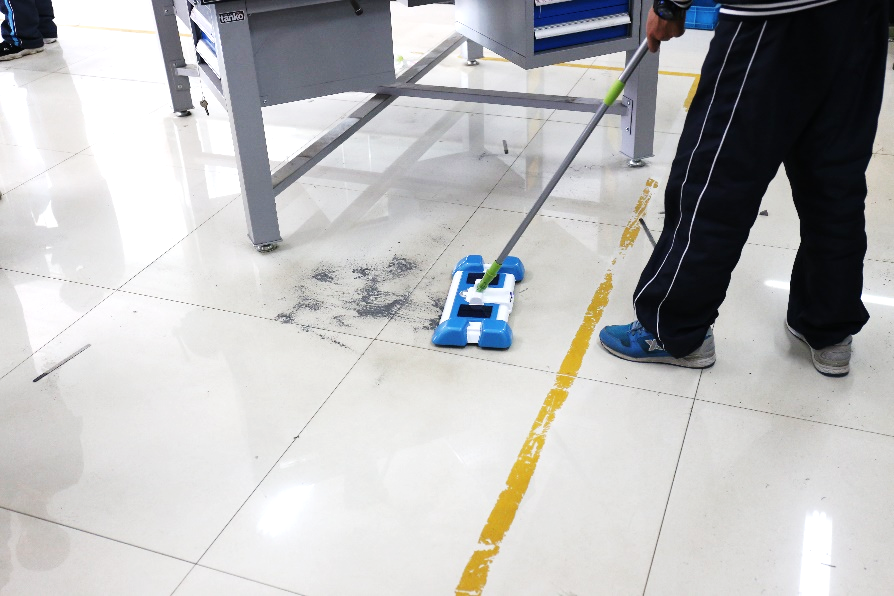 铁屑清理收集器
特点：
1.采用电磁铁结构方便快捷清理铁屑；
2.采用太阳能充电绿色环保，无线充电便捷实用；
3.采用LED灯照明拓展使用场合。
钳工铁屑清扫困难
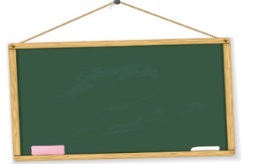 学一学
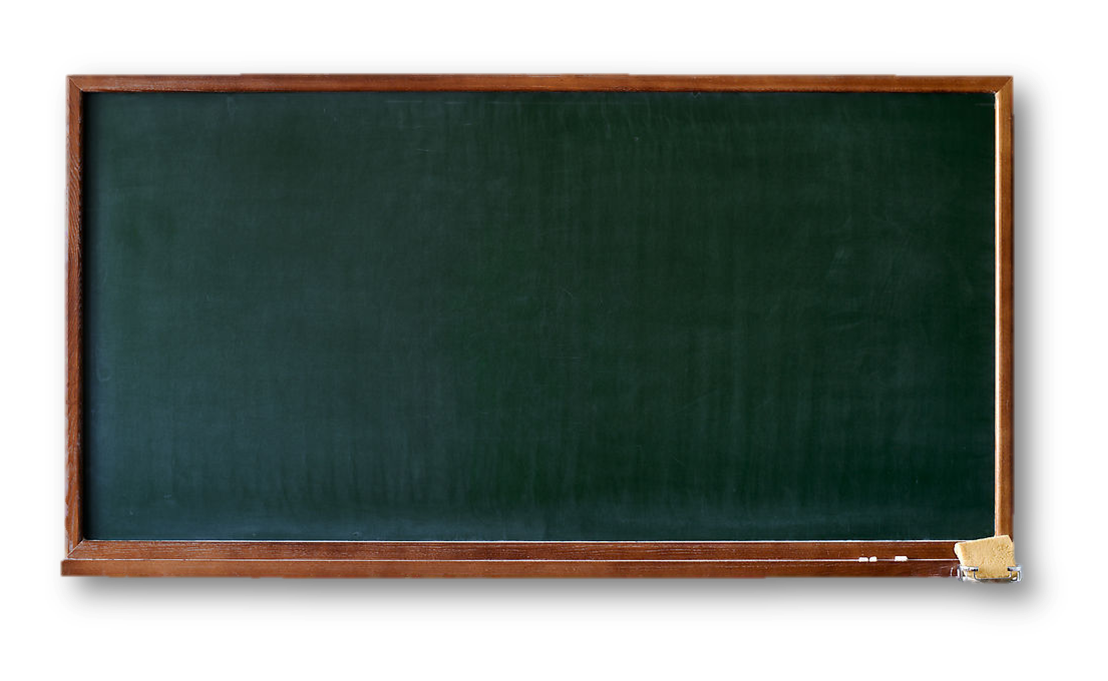 希望点列举法
      不断的提出需求和希望，进而探求解决对策的技法。
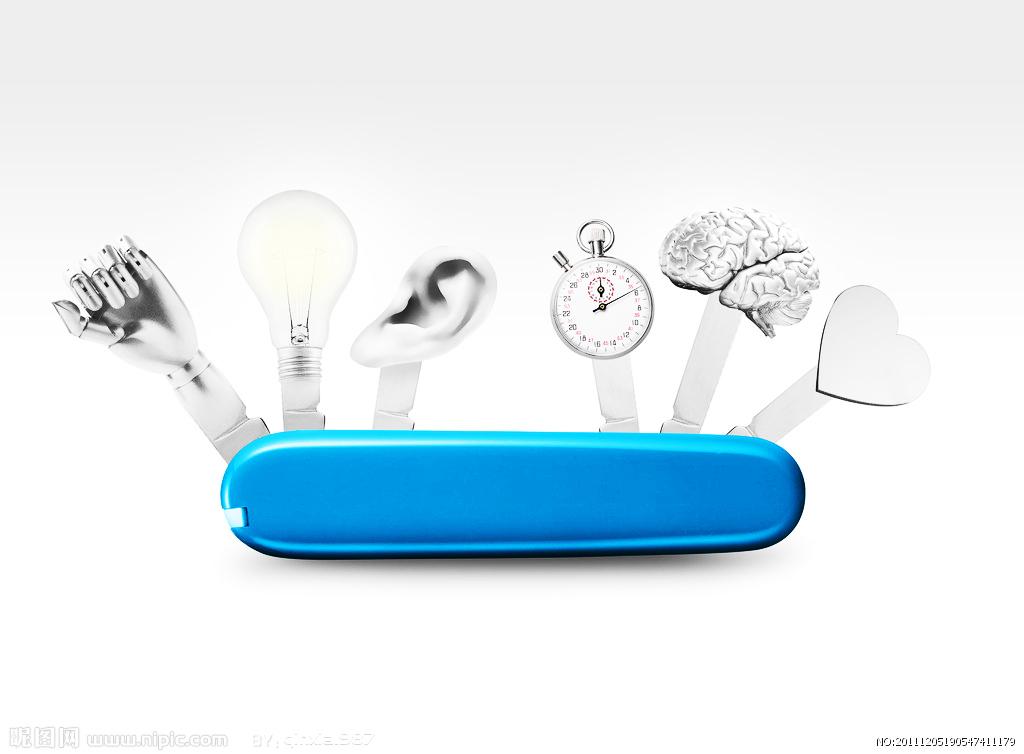 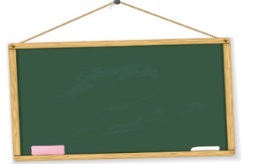 希望点列举法的具体步骤
学一学
1.定课题
2.列希望
3.找对策
1.确定一项创新事物作为研讨主题；
2.激发和收集人们的希望，仔细研究人们的希望，以形成“希望点”；
显示屏升降装置
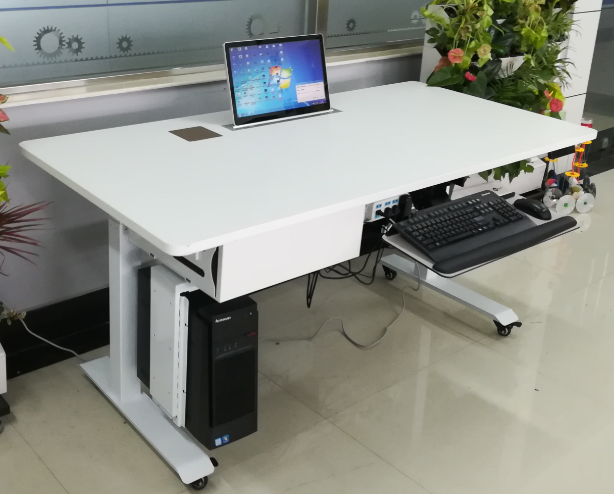 3.以“希望点”为依据，设计创造新产品以满足人们的希望。
便捷办公模块
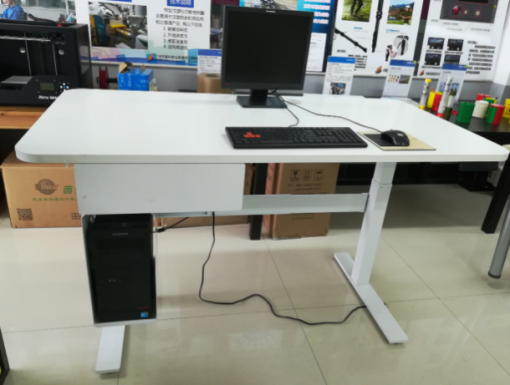 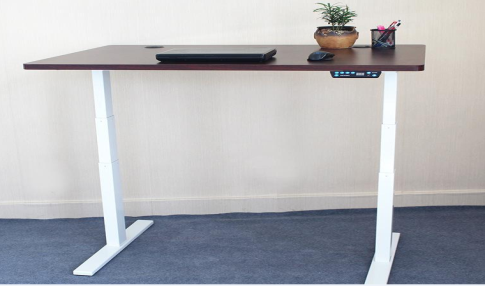 键盘托架模块
抽屉式保险箱
可调式主机箱安装架模块
不可调主机箱
安装架
万向轮移动模块
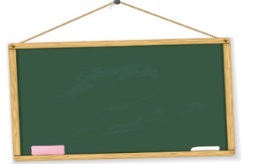 做一做
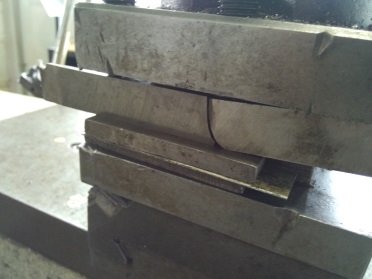 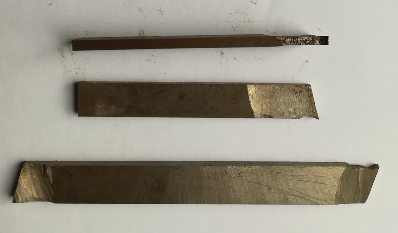 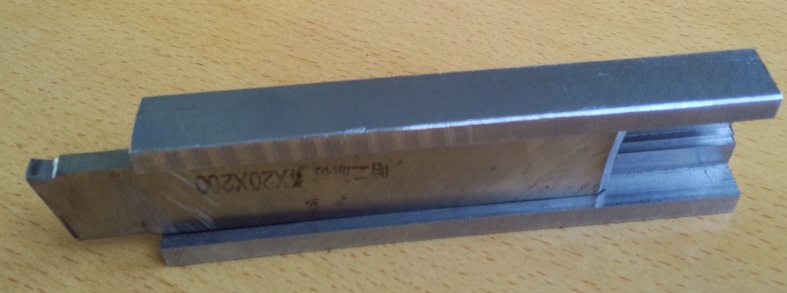 ·················
存在问题：
白钢条切槽刀
尺寸：6X16X100
          8X18X150
刀夹
1.刃磨不方便
2.装夹不正
3.易断裂
4. .......
每组至少列出10个希望点，填写在表5-1中
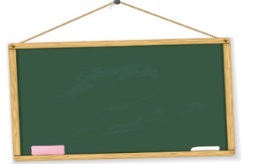 做一做
表5-1    白钢条切槽刀刀夹的希望点列举表
从上述希望点中选取3项最有希望达成的希望点，
设计希望点的设计方案，填写在表5-2；
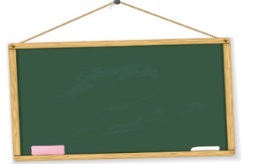 做一做
表5-2    白钢条切槽刀刀夹的希望点创新方案表
根据上述希望点和设计方案，选择一个你认为最有价值、最可行的方案，将其设计草图绘制出来，模型用橡皮泥或泡沫制作出来。
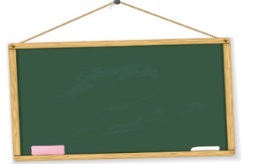 做一做
表5-3    白钢条切槽刀刀夹的希望点创新设计表
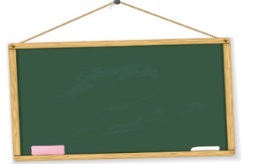 本堂课最具创意小组团队？
评一评
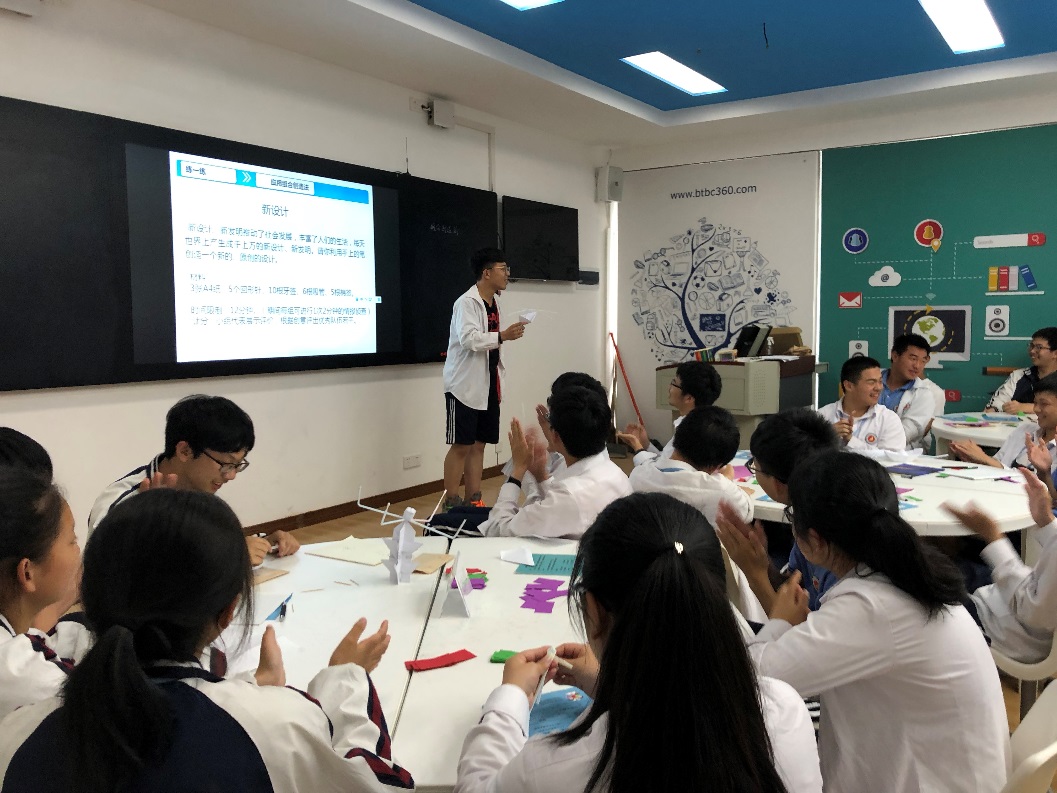 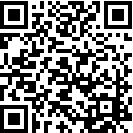 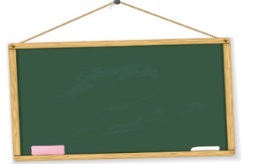 1.希望列举法定义。
小结
不断的提出需求和希望，进而探求解决对策的技法。
2.希望列举法的具体操作步骤。
1.定课题
2.列希望
3.找对策
3.应用希望点列举法的注意事项：
（1）由列举希望点获得的创新目标与人们的需要相符，更能适应市场。
（2）列举“希望”时一定要注意打破定势。
（3）善于观察周围的事物，及时发现需求。
课后作业
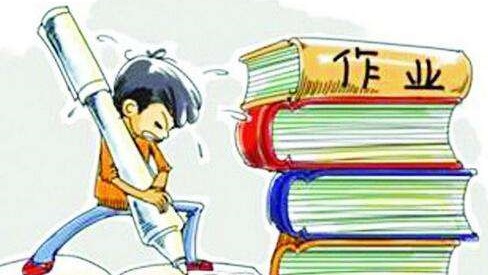 1.查一查新颖性：你们的作品市场上有没有？
方法提示：百度、专利网、淘宝……..
2.小组合作改进完善，制作实物，应用到普车实训中， 如符合“三性” 可申请专利。
3.每组收集生活和实训教学中可以采用希望点列举改进的难题，按希望点列举法的具体步骤进行优化设计，并将设计方案上传到UMU交互学习平台进行交流展示。
谢 谢